Bonjour!
mercredi, le cinq février
Travail de cloche
Qui est quelqu’un(e) que vous connaissez qui est vieux / vieille et qui est quelqu’un(e) qui est jeune?
Bonjour!
mercredi, le cinq février

un moment de culture francophone
le passé
le passé composé
les participes passés
Pourquoi tombons-nous?
Nous tombons pour apprendre comment se lever.
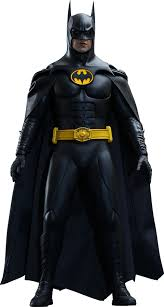 Sommes-nous prêts?

Nous sommes prêts !
Bon Cop, Bad Cop is the québecois movie with the highest box-office receipts of all time.
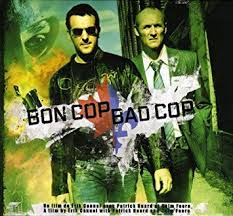 In-class writing assignment: Thursday, February 13
La Saint-Valentin de Justin

You will write a story of at least seven sentence which tells how Justin spent (or will spend ) Valentine’s Day
You may make this a story of romance, a story of despair, or anything in between.
Your story must be entirely in French.
You will have 20 minutes to write your story.
Le Passé
Aujourd’hui, c’est le présent
Hier, c’est le passé
Hier: le passé
Aujourd’hui: le présent
le passé
la révolution américaine
Rome antique
William Faulkner
William Faulkner
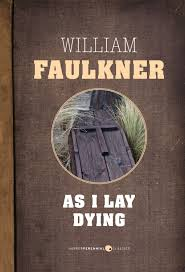 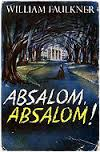 William Faulkner
William Faulkner
Le passé n’est pas mort, il n’est même pas passé.
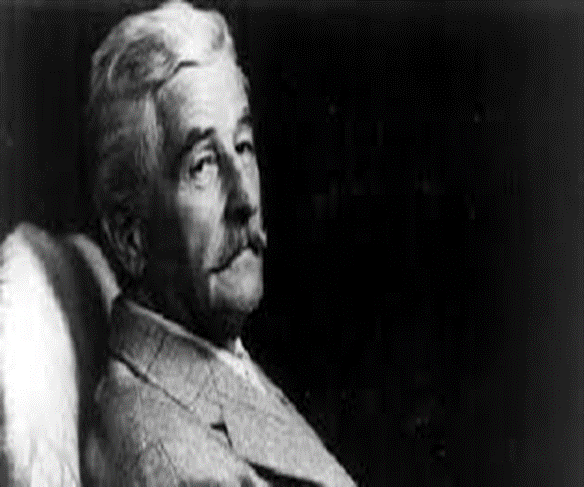 le passé composé
p. 192
avoir

j’ ______
tu ______
il /elle ______
nous _______
vous _______
elles / ils ______
le  participe passépour les verbes “ER” régulier
Jouer (to verb)
Formez le participe passé (past participle)   (verbed)
Laissez tomber le “er” du bout.
jouer  jou
Ajoutez “é”
jou  joué
le passé composé
Ajoutez la forme conjugué d’avoir au participe passé.
Tu as joué.
Hier, tu as joué aux cartes. 
En 2014, nous avons chanté la chanson “Dark Horse.”
Hier,
parler				danser				je
manger			donner				tu
acheter			chanter				il / elle
jouer				dessiner				nous
aimer				écouter				vous
cuisiner			skier					elles  / ils
travailler 			voler
aérobique alphabet
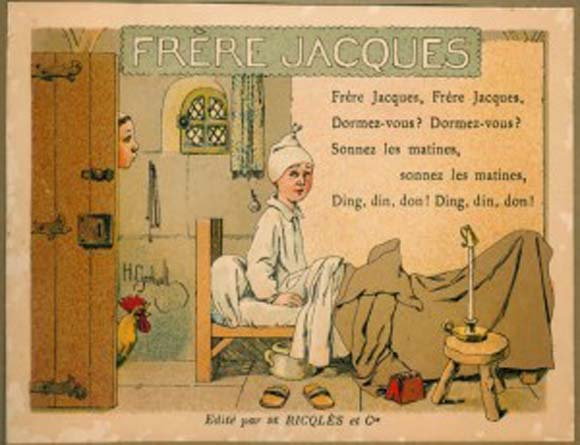 Gustave Mahler
Une histoire
Qu’est-ce que c’est, le passé compose?
Comment fait-on le passé compose?
Devoirs
Billet de sortie
Hier, vous avez aimé Rosaline.
Aujourd’hui vous n’aimez plus Rosaline.
Qu’est-ce qu’elle a fait?